Concurrency in Go

CS 240 – Fall 2019
Rec. 2
Housekeeping
Name’s Arnaud Dethise, PhD student. Nice to meet you.

Second TA for this course
Will also have office hours (TBA)
Housekeeping
Assignment 1 deadline is coming soon.
Should have read and started the assignment.
If progressing correctly, should have working mapF()
Concurrency in Go
Part 1 - MapReduce

CS 240 – Fall 2019
Rec. 2
Map Reduce
Wikipedia:“MapReduce is a programming model and an associated implementation for processing and generating big data sets with a parallel, distributed algorithm on a cluster.”

In other words, a general and scalable solution to deal with big data computation on multiple machines.
Abstract Map Reduce
map(key, value) -> list(<k’, v’>) 
Apply function to (key, value) pair 
Outputs set of intermediate pairs 

reduce(key, list<value>) -> <k’, v’> 
Applies aggregation function to values 
Outputs result
Split and distribute data
Aggregate and compute results
Word Count – The Hello World of Map Reduce
Bus 2
Bus 1
Bus 3
Bus 1
Car 1
Train 1
Bus Car Train
Bus 3
Car 2
Train 2
Plane 2
Car 1
Car 1
Bus Car Train
Train Plane Car
Bus Bus Plane
Car 2
Train 1
Plane 1
Car 1
Train Plane Car
Train 1
Train 1
Train 2
Bus 2
Plane 1
Bus Bus Plane
Plane 2
Plane 1
Plane 1
Intermediate
Splitting
Mapping
Splitting
Combining
Reducing
doReduce()
doMap()
A Motivating Problem for Map Reduce
“Find me the closest Starbucks to KAUST.
Actually, I’ll give you a place and something to look for, 
and you find me the closest one.
Here’s a 1 TB text file … good luck”
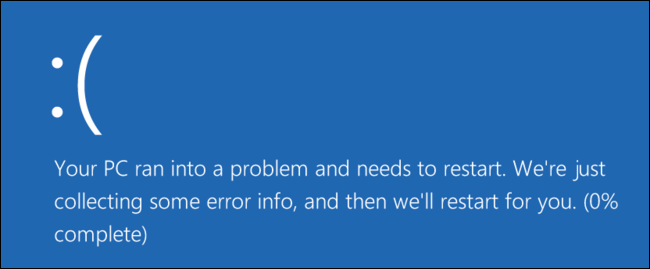 GPS Coordinates			Site Name
[22.3, 	39.1] 		Tim Hortons
[22.2, 	39.1]			KAUST Library
[35.7, 	139.7]		Starbucks
...					...
In KAUST
In Tokyo, Japan
A Motivating Problem for Map Reduce
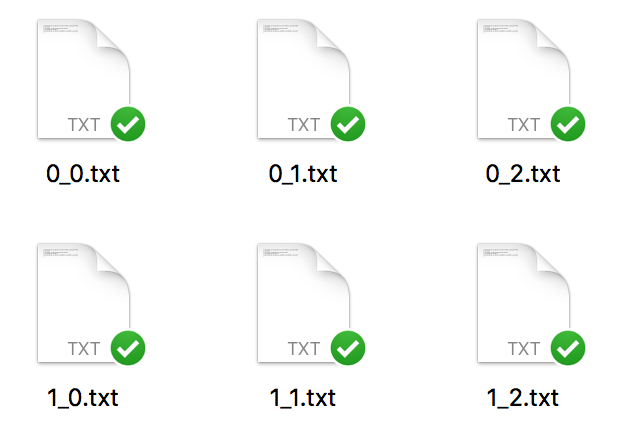 GPS Coordinates			Site Name
[22.3, 	39.1] 			Tim Hortons
[22.2, 	39.1]			KAUST Library
[35.7, 	139.7]			Starbucks
...					...
0
1
2
3
4
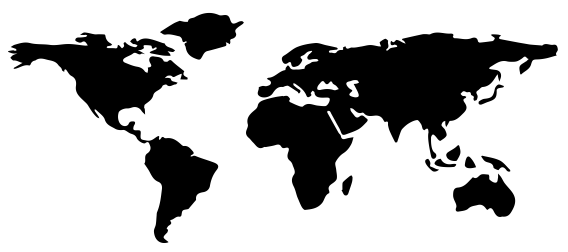 0
Map to grids
Reduce to single files
1
2
3
Split the File and Map Each Chunk Independently (1/2)
Mapping Nodes
Mapper
GPS Coordinates	   Site Name
[22.3, 	39.1] 	   Tim Hortons
[22.2, 	39.1]	   KAUST Library
[35.7, 	139.7]	   Starbucks
...		   ...
[42.0,	69.0]	   Chanak Train Stop
[22.2, 	39.2]	   Burger King
...		   ...
...		   ...
...		   ...
...		   ...
Mapper
Split the File and Map Each Chunk Independently (2/2)
KEY <grid>: VALUE <locations and name>
...
Mapping Nodes
(1,2): [22.3, 39.1] Tim Hortons
(1,2): [22.2, 39.1] KAUST Library
(1,2): ...
(2,4): [35.7, 139.7] Starbucks
(2,4): ...
Mapper
GPS Coordinates	   Site Name
[22.3, 	39.1] 	   Tim Hortons
[22.2, 	39.1]	   KAUST Library
[35.7, 	139.7]	   Starbucks
...		   ...
[42.0,	69.0]	   Chanak Train
[22.2, 	39.2]	   Burger King
...		   ...
...		   ...
...		   ...
...		   ...
(1,3): [42.0, 69.0] Chanak Train
(1,3): ...
(1,2): [22.2, 39.2] Burger King
(1,2): ...
Mapper
(KEY) can appear in multiple mappers
Collect the Mapper Results and Reduce to Single Files (1/2)
Reducing Nodes
(1,2): [22.3, 39.1] Tim Hortons
(1,2): [22.2, 39.1] KAUST Library
(1,2): ...
(2,4): [35.7, 139.7] Starbucks
(2,4): ...
Reducer
(1,2)
(1,3): [42.0, 69.0] Chanak Train
(1,3): ...
(1,2): [22.2, 39.2] Burger King
(1,2): ...
Reducer
(1,3), (2,4)
Collect the Mapper Results and Reduce to Single Files (2/2)
KEY <grid>: [
    VALUES <locations and names>,
    ...]
Reducing Nodes
(1,2): [
    [22.3, 39.1] Tim Hortons,
    [22.2, 39.1] KAUST Library,
    [22.2, 39.2] Burger King
    ...]
]
(1,2): [22.3, 39.1] Tim Hortons
(1,2): [22.2, 39.1] KAUST Library
(1,2): ...
(2,4): [35.7, 139.7] Starbucks
(2,4): ...
Reducer
(1,2)
(2,4): [
    [35.7, 139.7] Starbucks,
    ...]
(1,3): [42.0, 69.0] Chanak Train
(1,3): ...
(1,2): [22.2, 39.2] Burger King
(1,2): ...
Reducer
(1,3), (2,4)
(1,3): [
    [42.0, 69.0] Chanak Train Stop,
    ...],
Word Count – The Hello World of Map Reduce
Reducer nodes
Mapper nodes
Bus 2
Bus 1
Bus 3
Bus 1
Car 1
Train 1
Bus Car Train
Bus 3
Car 2
Train 2
Plane 2
Car 1
Car 1
Bus Car Train
Train Plane Car
Bus Bus Plane
Car 2
Train 1
Plane 1
Car 1
Train Plane Car
Train 1
Train 1
Train 2
Bus 2
Plane 1
Bus Bus Plane
Plane 2
Plane 1
Plane 1
Task is automatically distributed across five different nodes
Intermediate
Splitting
Mapping
Splitting
Combining
Reducing
Hadoop: An open-source implementation
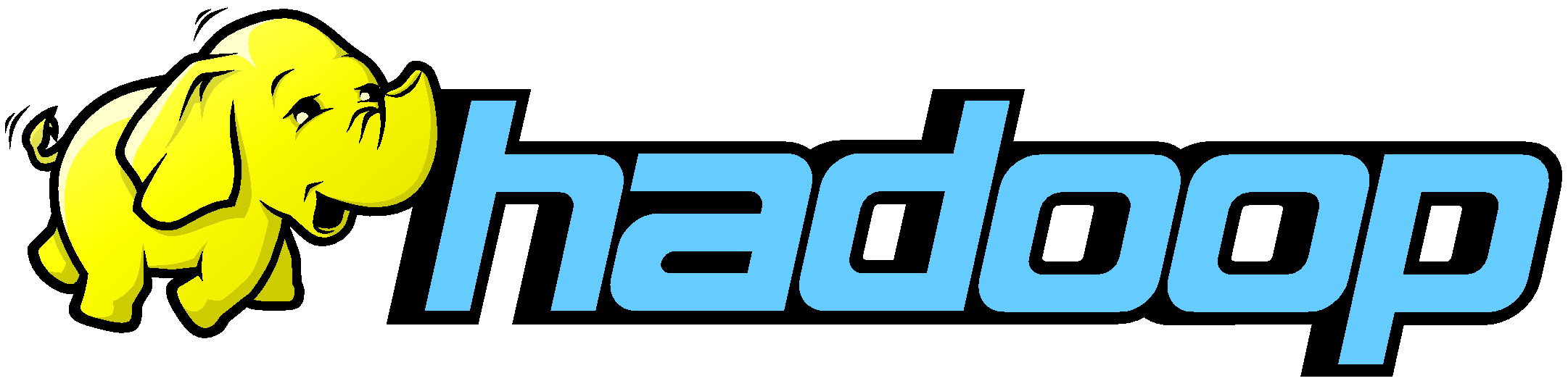 Apache Hadoop is the most popular open-source implementation of MapReduce

Runs on top of a distributed filesystem (HDFS)
Try their MapReduce tutorial:
https://hadoop.apache.org/docs/r1.2.1/mapred_tutorial.html
How Hadoop Does it
Mapping Nodes
Reducing Nodes
Mapper
Reducer
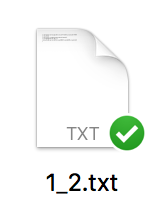 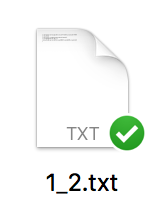 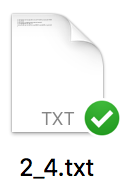 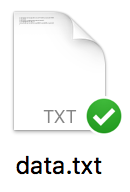 Mapper
Reducer
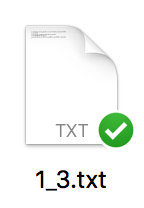 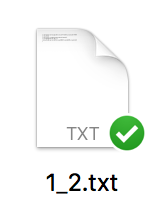 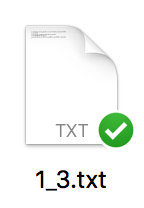 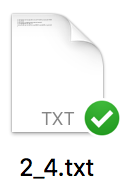 Concurrency in Go
Part 2 - Concurrency

CS 240 – Fall 2019
Rec. 2
What is Concurrency?
It’s like parallel that’s not in parallel
What is Parallelism?
Time
Sequential
f(X) = A
f(X)
f(Y)
f(Y) = B
Parallel
f(X)
f(X) = A
f(Y)
f(Y) = B
What is Concurrency?
Time
Sequential
f(X) = A
f(X)
f(Y)
f(Y) = B
Concurrent
f(X) = A
f(X)
f(Y)
f(Y) = B
Concurrency Could be Parallel but not Always
Time
Concurrent but not Parallel
f(X) = A
f(X)
f(Y)
f(Y) = B
Concurrent and Parallel
f(X) = A
f(X)
f(Y)
f(Y) = B
f(Z) = A
f(Z)
f(W)
f(W) = B
Parallel is Always Concurrent
Time
Parallel but not Concurrent?
f(X)
f(X) = A
f(Y)
f(Y) = B
Nope … still concurrent
Parallel 		→ 	  Concurrent
Concurrent	↛ 		Parallel
Why Care about Concurrency
If something concurrent but not parallel takes as much time as something sequential, why make it concurrent?
Time
Sequential
f(X) = A
f(X)
f(Y)
f(Y) = B
Concurrent
f(X) = A
f(X)
f(Y)
f(Y) = B
Concurrency is a Design Pattern
“Concurrency is about dealing with lots of things at once.
Parallelism is about doing lots of things at once.”

- Rob Pike
”Concurrency is not Parallelism” by Rob Pike : https://talks.golang.org/2012/waza.slide#1
Distributed Systems are Unpredictable
Servers need to react to:
Others servers
Crashes
Users
…
Making Bank Deposits Concurrent (1/5)
Add($10)
Server
Database




0
Add($10)
Time
Making Bank Deposits Concurrent (2/5)
Add($10)
Server

Read
x = 0
Database




0
Add($10)
read
$0
Time
Making Bank Deposits Concurrent (3/5)
Add($10)
Server

Read
x = 0
x += 10
Write x
Database




10
Add($10)
read
$0
$10
Time
Making Bank Deposits Concurrent (4/5)
Add($10)
Server

Read
x = 0
x += 10
Write x

Read
x = 10
Database




10
Add($10)
read
$0
$10
read
$10
Time
Making Bank Deposits Concurrent (5/5)
Add($10)
Server

Read
x = 0
x += 10
Write x

Read
x = 10
x += 10
Write x
Database




20
Add($10)
read
$0
$10
read
$10
Time
$20
Concurrent Bank Deposits! Yay? (1/5)
Add($10)
Server
Database




0
Add($10)
Time
Concurrent Bank Deposits! Yay? (2/5)
Add($10)
Server

Read
x = 0
Database




0
Add($10)
read
$0
Time
Concurrent Bank Deposits! Yay? (3/5)
Add($10)
Server

Read
x = 0
Read
x = 0
Database




0
Add($10)
read
$0
read
$0
Time
Concurrent Bank Deposits! Yay? (4/5)
Add($10)
Server

Read
x = 0
Read
x = 0
x += 10
Write x
Database




10
Add($10)
read
$0
read
$0
$10
Time
Concurrent Bank Deposits! Yay? (5/5)
Add($10)
Server

Read
x = 0
Read
x = 0
x += 10
Write x
x += 10
Write x
Database




10
Add($10)
read
$0
read
$0
$10
$10
Time
Concurrency Needs to be Synchronized
Locks – limit access using shared memory
Channels – pass information using a queue
Visualize Everything We’ve Learned
And also see many different methods of  
achieving synchronization:
http://divan.github.io/posts/go_concurrency_visualize/